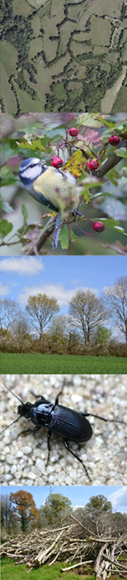 Tutoriel d’utilisation du volet reporting du PGDH
Octobre 2020
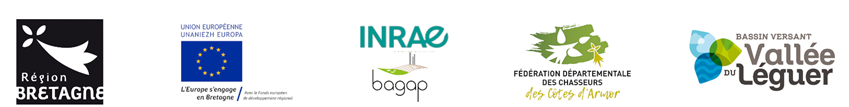 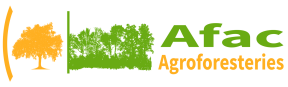 Les données pour l’exploitant ont été saisies sur le terrain et synchronisées.

Vous souhaitez éditer le rapport de présentation (partie synthèse et tableau par haie)

Lien pour accéder au reporting :  
https://jasper-afac.2le.net/jasperserver.
Renseigner ID et mot de passe transmis
Interface WEB du reporting
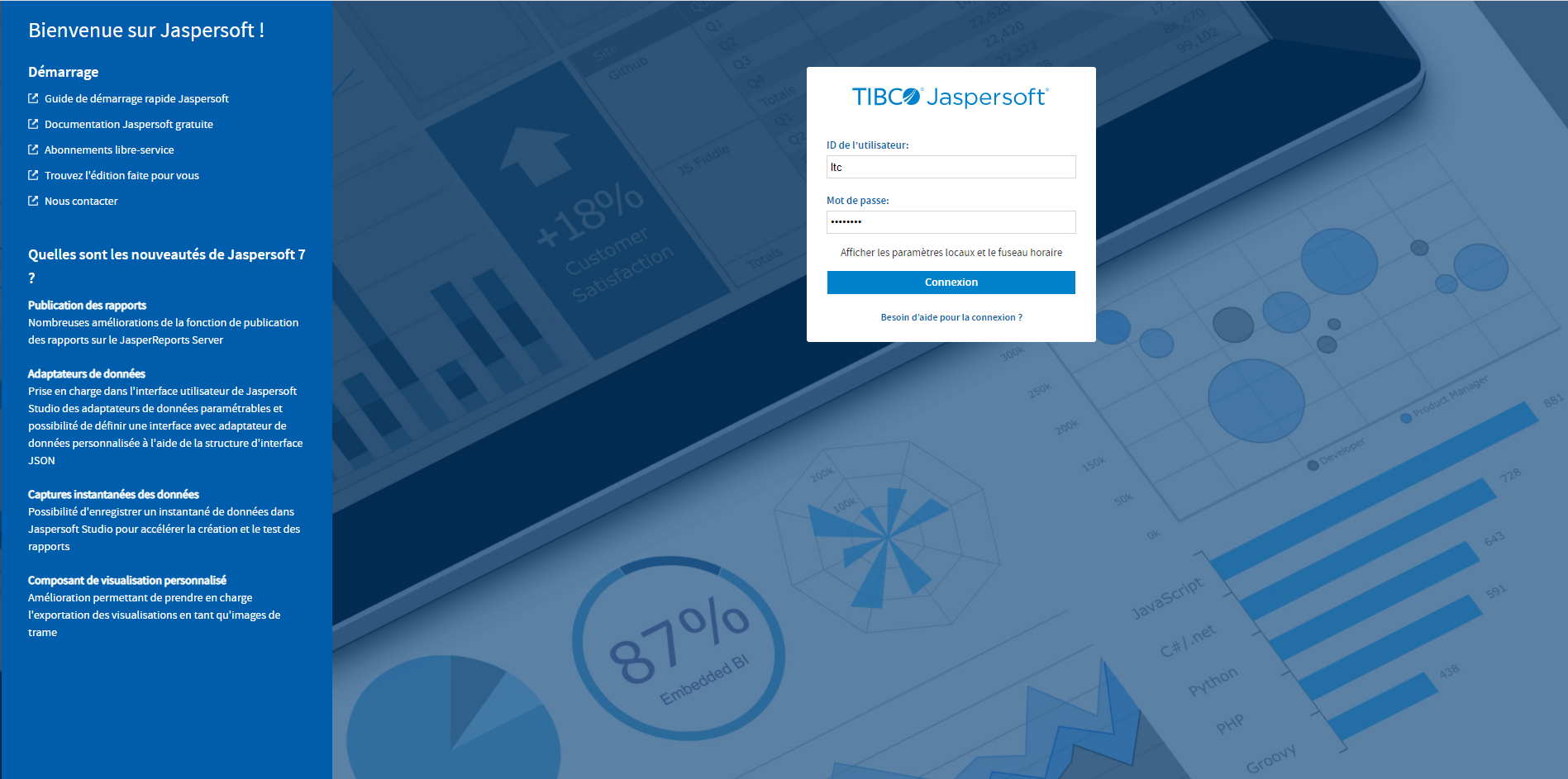 Cliquer sur rapport PGDH
Editer le Rapport
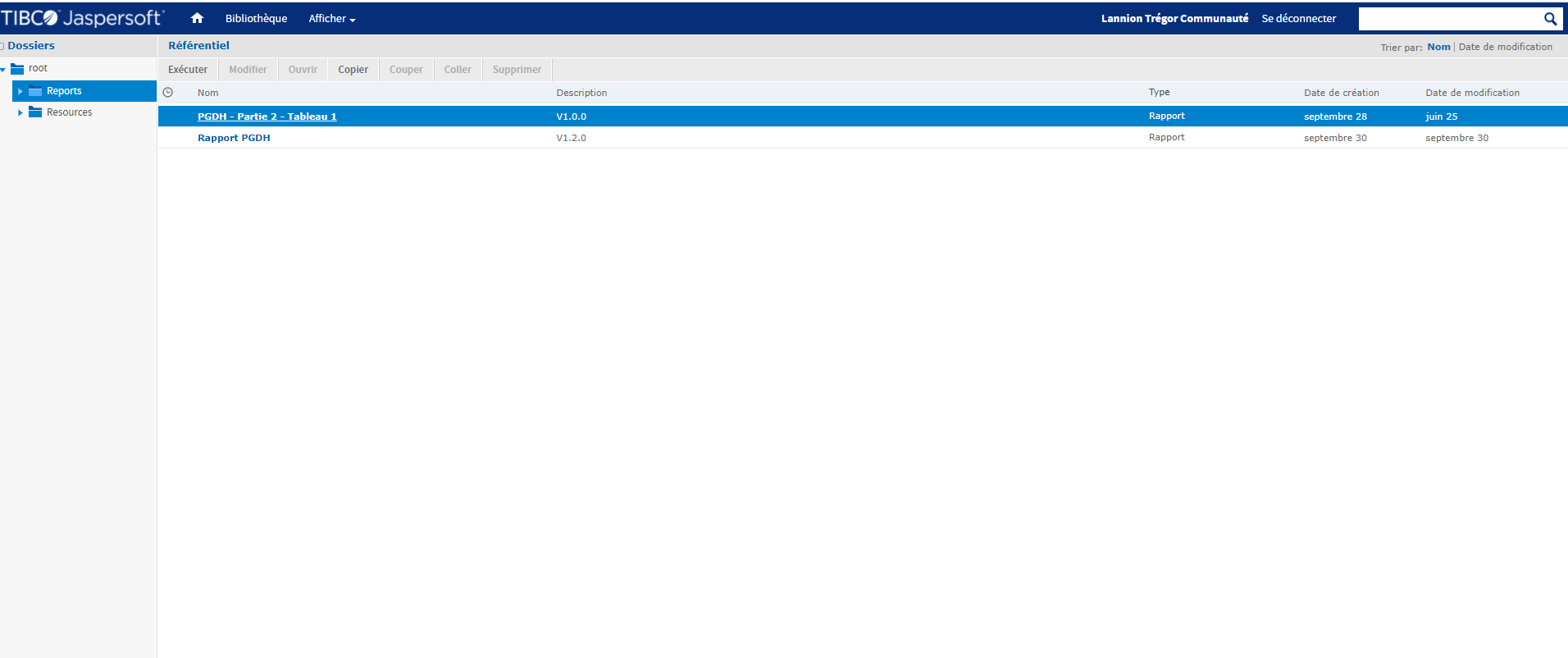 Editer le Rapport
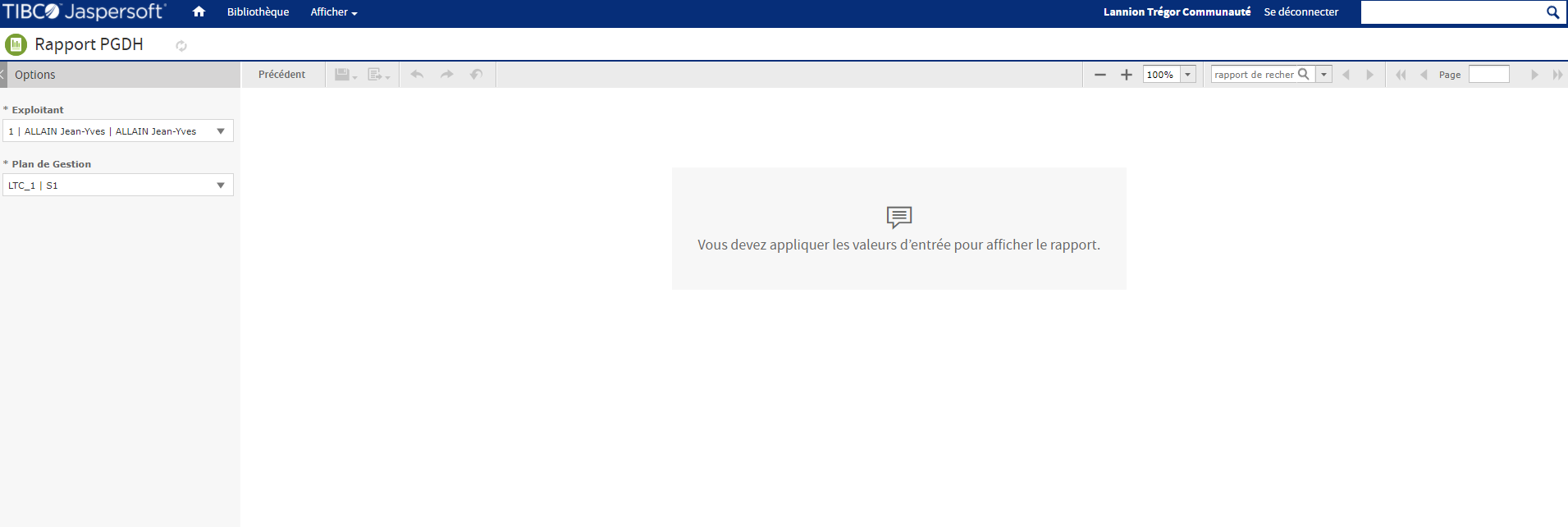 Choisir un nom de PGDH en faisant défiler la liste des PGDH enregistrés (petit flèche à droite)
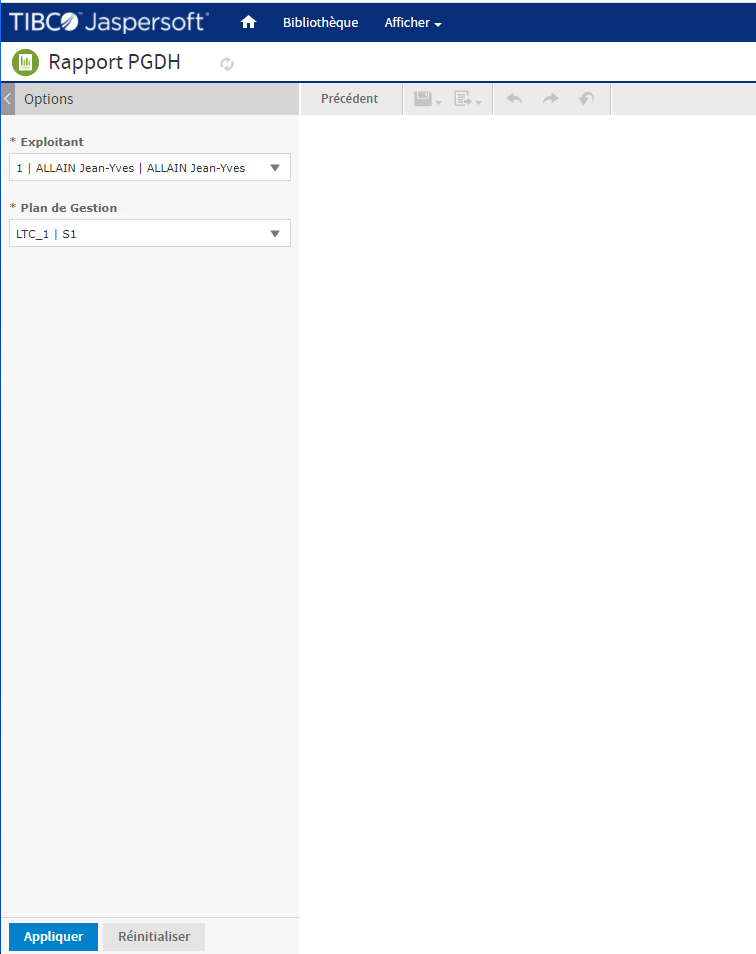 Editer le Rapport
Cliquer celui de votre choix (le nom s’entoure de rouge) et appliquer
Editer le Rapport
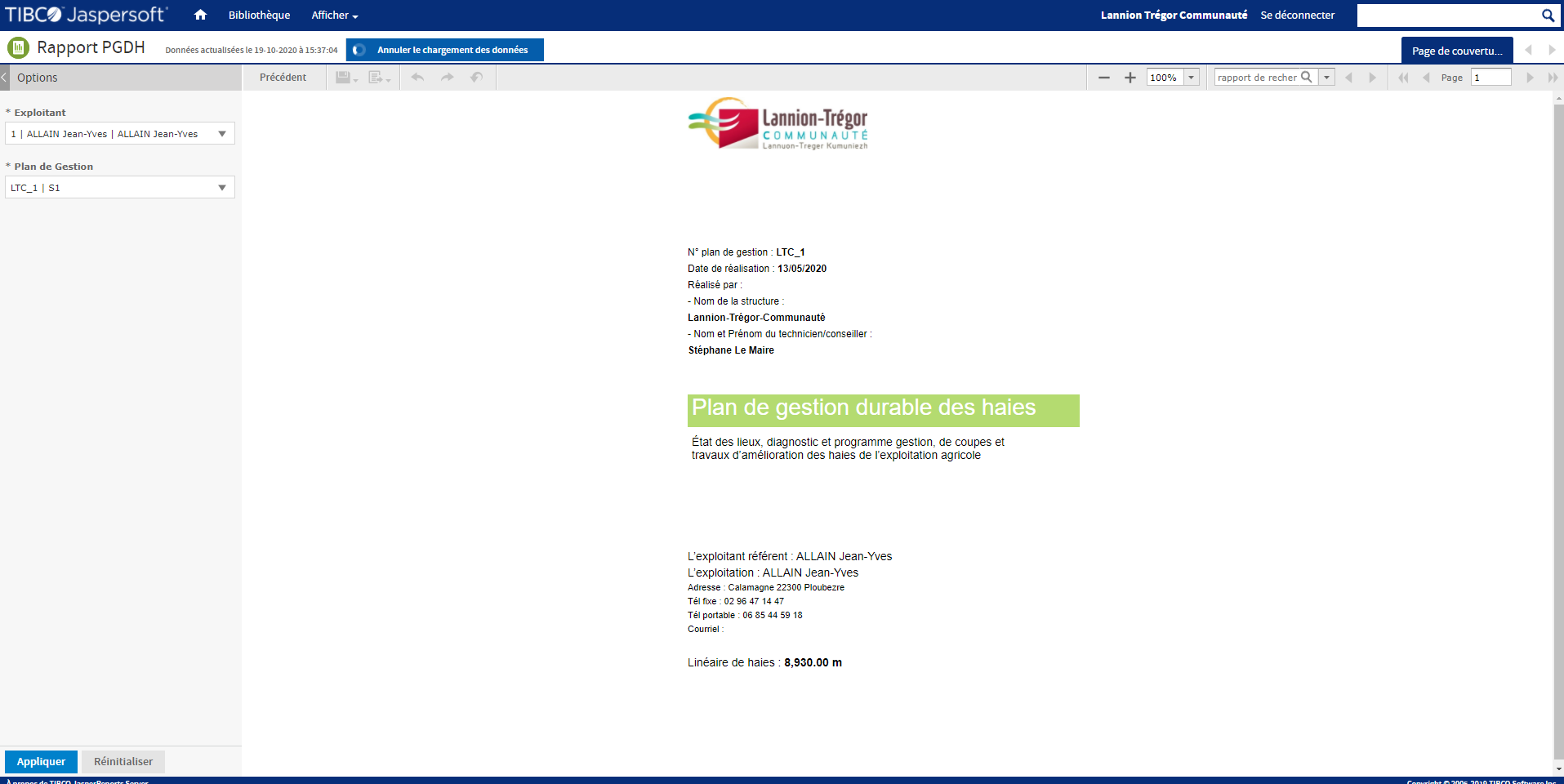 Le rapport s’affiche. Mais il n’est pas sauvegardé
Editer le Rapport
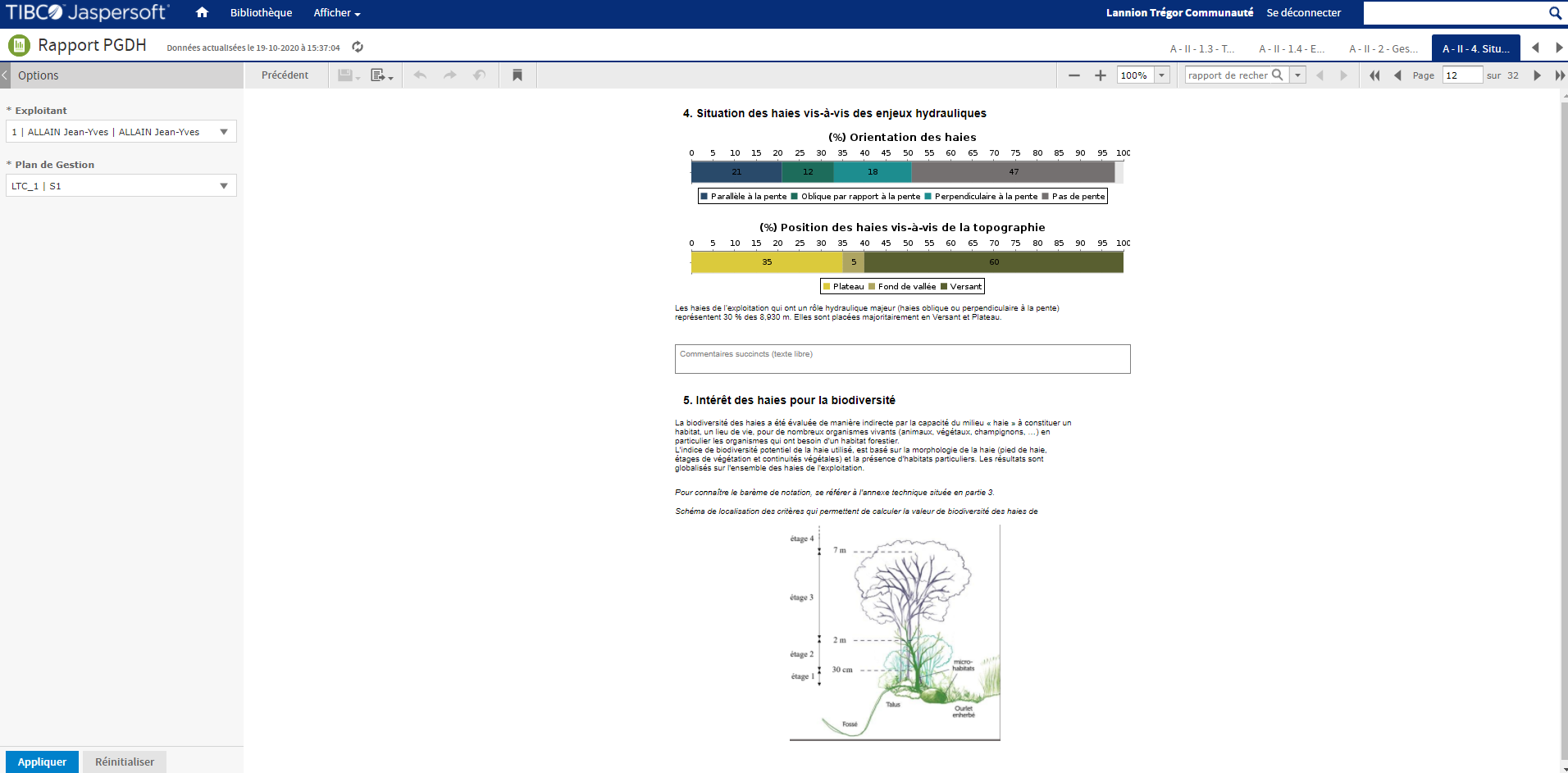 Cliquer sur ce bouton et choisir le format d’extraction. 

Pour compléter le rapport extraire en format DOCX
Editer le Rapport
Le rapport est extrait. Vous pouvez travailler dessus en format Word. 
NB: Tous les textes sont inclus dans des lignes de tableau. En tenir compte pour vos ajouts
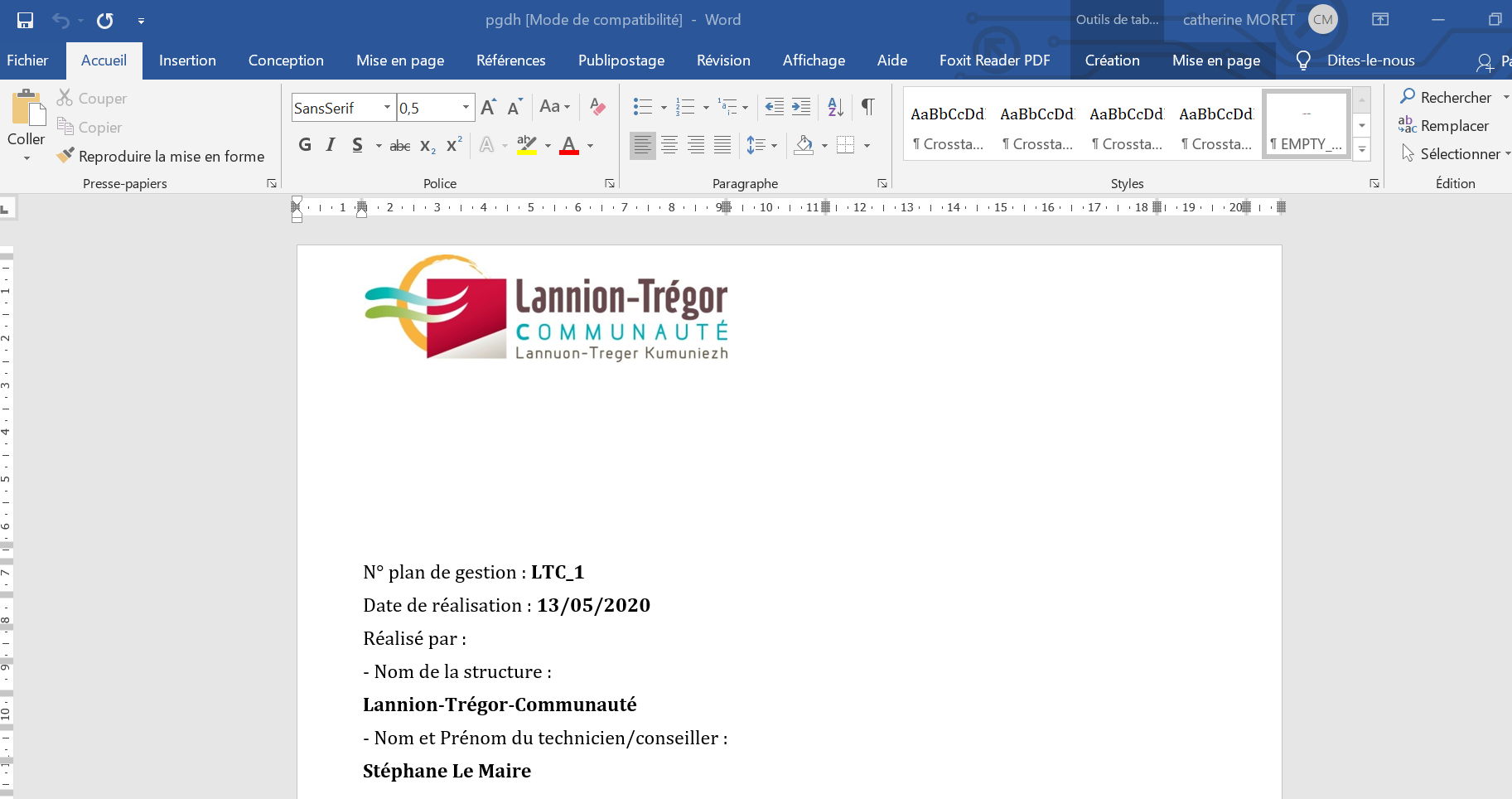 Reproduire la procédure en cliquant sur rapport PGDH-partie 2
Editer le tableau de synthèse des haies
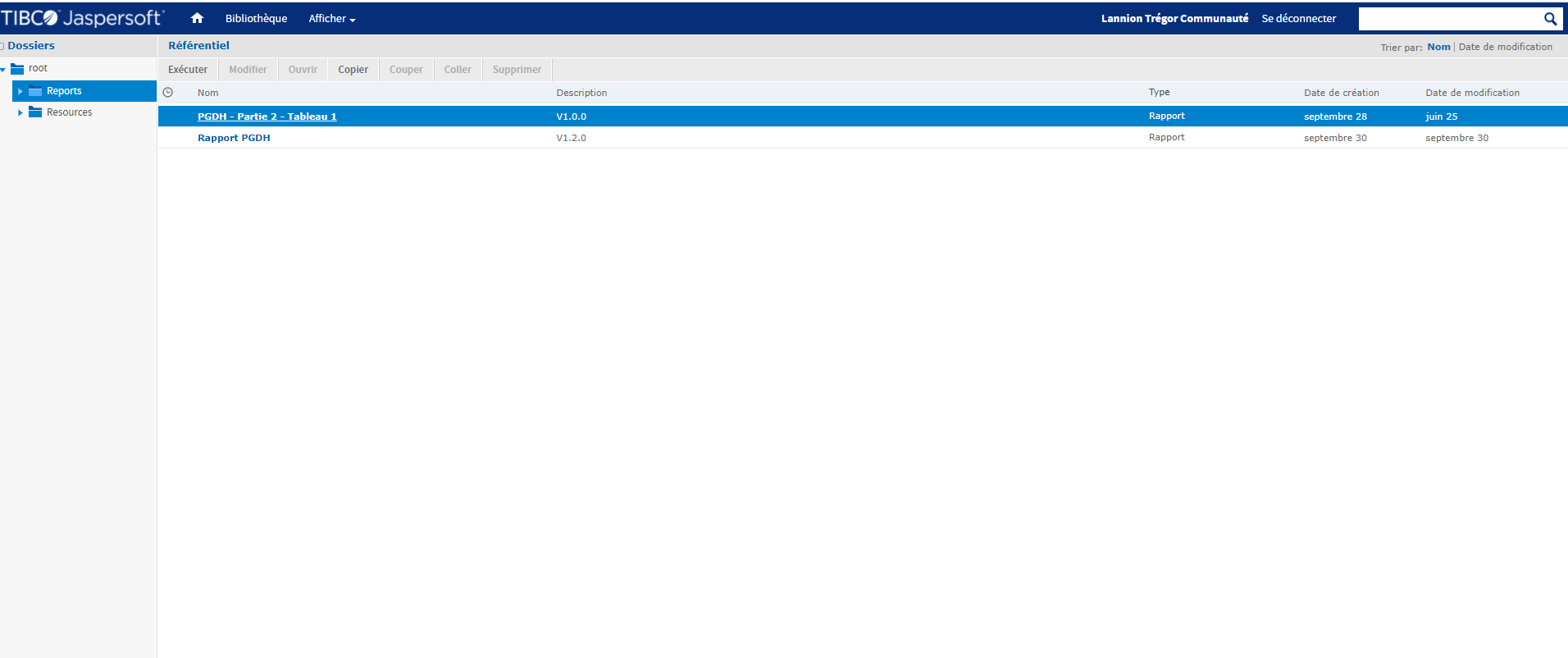 Extraire le document en format Excel paginé
Editer le tableau de synthèse des haies
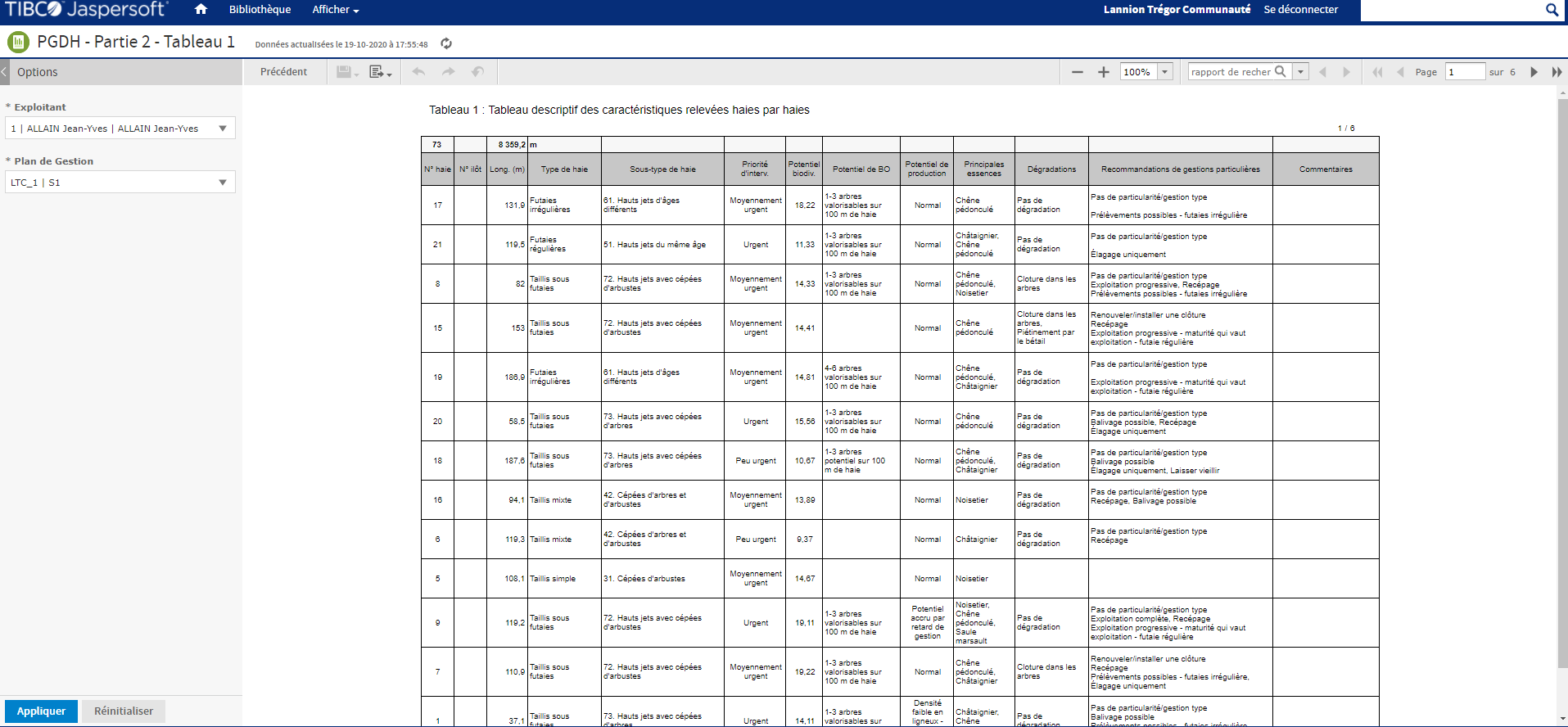 Extraire le document en format Excel paginé